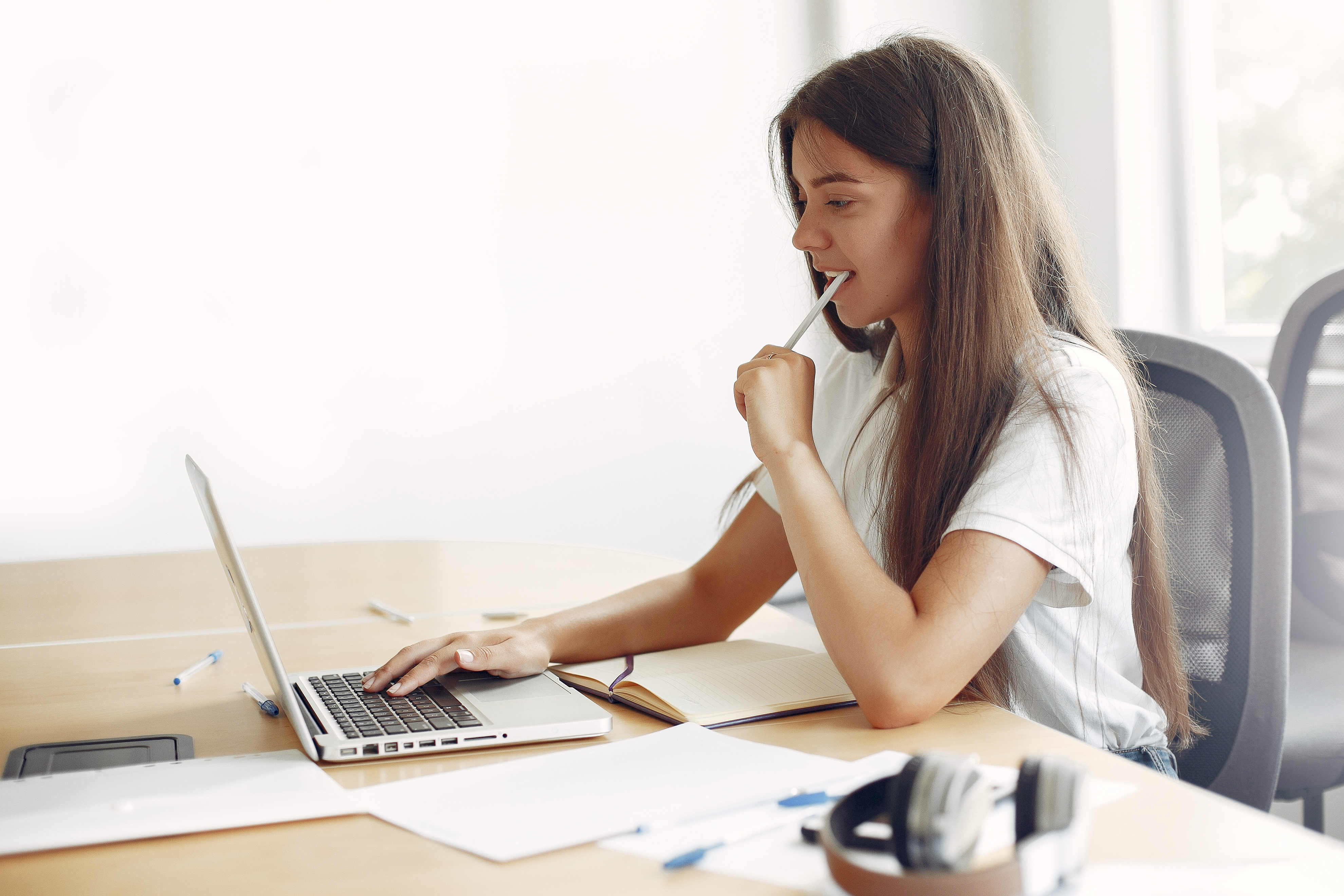 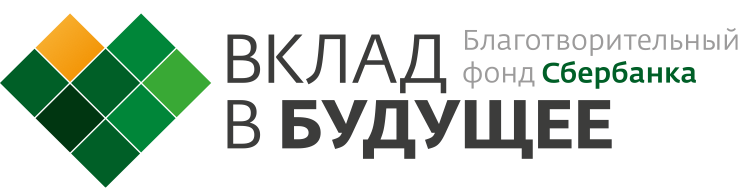 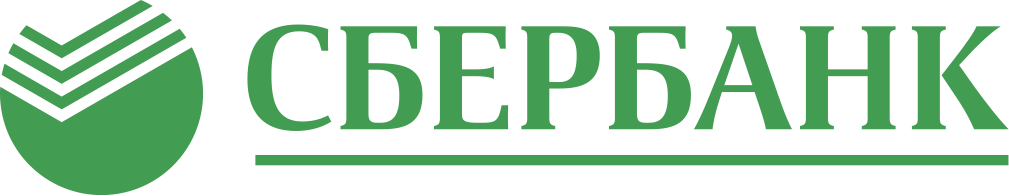 Персонализированная модель образования 
для школы
Школьная Цифровая Платформа
Август 2020  |  vbudushee.ru
Проблемы и трудности
Наиболее актуальные проблемы современного школьного образования по мнению учителей
Большое количество бумажной работы
1115
Недостаточная мотивация учащихся
482
Профессиональное выгорание педагогов
473
Недостаточное методическое сопровождение программ
233
162
Выявление одаренных и талантливых учащихся
Отсутствие единых критериев оценки знаний
137
Недостаточное сетевое взаимодействие между участниками образовательного процесса
90
200
400
600
800
1000
1200
Источник: Всероссийский педагогический совет, результаты опроса учителей, 2017
[Speaker Notes: Мелкий шрифт, если бы покрупнее…]
алгебра
4.0
физика
геометрия
Школа 21 века: что менять?
3.0
химия
информатика
ФГОС
2.0
обществознание
биология
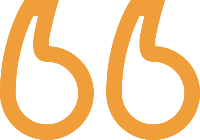 английский язык
Массовая школа 
сегодня учит всех
одинаково
география
русский 
язык
история
литература
[Speaker Notes: Мелкий шрифт, если бы покрупнее…]
алгебра
4.0
физика
геометрия
Школа 21 века: курс на персонализацию
образования
3.0
химия
информатика
ФГОС
2.0
обществознание
биология
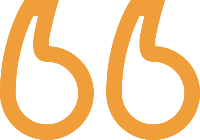 английский язык
Но дети все разные
Мы – разные


Умение выбирать и принимать решения
география
русский 
язык
история
литература
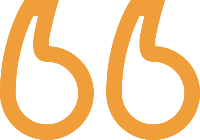 Индивидуальная 
образовательная 
траектория
[Speaker Notes: Мелкий шрифт, если бы покрупнее…]
Персонализированное образование и обновление институтов
К
ОТ
Персонализацияи вовлеченностьребенка
1
Ученик — 
получатель знаний
Выбор ребенком своих образовательных целей и траекторий
Навыки 21 века, знания и новая грамотность

Вовлекающий контент
Приоритет знаний

Традиционный учебник
Модернизированные образовательные цели,
подходы и содержание
2
Учитель-фасилитатор, наставник, 
обладает вариативным набором педагогических техник для работы в ПМО
Учитель — 
лектор и контролер
3
Изменение роли учителя
Мониторинговое формирующее оценивание, цифровой след
4
Итоговая оценка знаний
Оценочные инструменты
5
Школы исполнения
Изменение среды
Школа развития
[Speaker Notes: Мелкий шрифт, если бы покрупнее…]
Комплексное решение для директора
школы
Основная образовательная программа

Локальные акты:
Применение дистанционных образовательных технологий, смешанного обучения
организационные акты
учет и хранение информации

Программа развития

Учебно-методическая помощь обучающимся, родителям

Информационная открытость
273-ФЗ – действующая нормативная база позволяет реализовать ПМО и использовать цифровые технологии

Контент соответствует ФГОС

Новые формы и возможности для педагогических проектов

ПМО и платформа – в тренде развития и национальных проектов
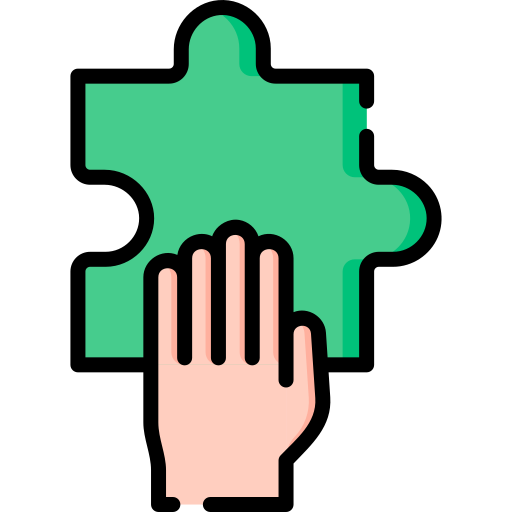 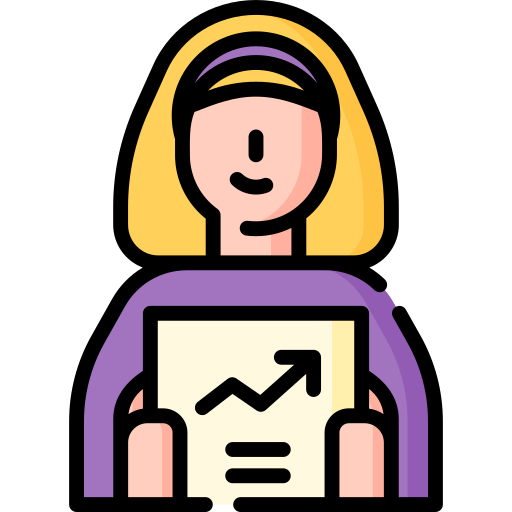 Поддержка и сопровождение:
1. Пакет типовых локальных актов
2. Рекомендации по построению рабочих программ учителей

3.  Непрерывное развитие команды школы
4. Инструменты платформы
[Speaker Notes: Мелкий шрифт, если бы покрупнее…]
Подключение 
и вовлечениеученика
Создание и предоставление контента
Управление эффективностью 
и отчетность
Обучение 
и развитиеучителя
Определение целей и фокусов
Планирование следующего этапа обучения
Выполнениезадач
Планирование задач
Получение обратной связи
Подготовка 
к учебному году
Подключение школы
Обучение и развитие ученика
Образовательный процесс вокруг 
ученика
Важный этап, новый в процессе
Получениеобратной связи
Школьная Цифровая Платформа – помощник учителя
Учитель:
3
4
1
2
Навигатор
в «океане» информации
Организатор образовательного процесса
Организатор деятельностной работы учеников
Наставник ребенка в реальном мире
Развития 
Сообщества
Планирования ученика (год, четверть, модуль)
Совместной деятельности учителя, ученика и класса
Взаимодействия с родителями
Самооценки
Формирования профессионального 
Сообщества
Школьная 
Цифровая Платформа – 
это инструмент для:
Персонального сопровождения
Планирования учителя (год, четверть, модуль)
Оценки качества
[Speaker Notes: Мелкий шрифт, если бы покрупнее…]
Демо платформы
Наши принципы
Наши авторы
Наш контент и возможности платформы
Учебные предметы
Известные учителя-практики
Коллективы профессиональных сообществ
Сотрудники кафедр ведущих вузов
Избыточность для вариативности 
Персонализация 
Задания, тегированные не только предметными результатами
Учебные предметы 5–9 класс 
Готовые модули и задания
Создание собственных модулей и заданий
Возможность адаптировать модули
[Speaker Notes: Мелкий шрифт, если бы покрупнее…]
Персонализация контента
ПМО — 
деятельностная 
теория обучения
Содержание — 
основа формирования интереса и ответственности 
в учебе
Оценка – 
рост относительно 
самого себя
Самостоятельная постановка целей и оценка прогресса

Оценка предметных, надпредметных (мягкие навыки)и цифровых навыков

Платформа — инструмент персонализированной оценки, доступной в любой момент
Мотивация, интерактивность,  геймификация

Уровневая система сложности заданий, междисциплинарность, проектная и исследовательская деятельность

Гармоничное сочетание индивидуальной, групповой форм работы
Персонализация — выбор ребенком целей и траектории, мотивация на поиск и изучение дополнительных источников
 
Ключевые навыки 21 века

Свобода выбора и создания контента учителем и учеником
[Speaker Notes: Мелкий шрифт, если бы покрупнее…]
Поддержка и сопровождение
Сопровождение в течение 
всего года

Цель: помощь педагогу в организации образовательного процесса на основе идей ПМО

— Онлайн- и офлайн-встречи

— Образовательные сессии
— Дополнительные активности:     лаборатории, хакатоны и т.д.

— Дополнительные методические
    материалы
Обучение в рамках повышения квалификации до декабря 2020 года


Цель: знакомство  и отработка базовых инструментов для внедрения ПМО  в классе

— Модули на ШЦП для педагогов

— Вводные вебинары и практикумы
Обучение
Лето                          Дек                                Лето
[Speaker Notes: Мелкий шрифт, если бы покрупнее…]
Результаты по итогам апробации в 15 школах в 2019/20 учебном году
68%
86%
73%
90%
40%
учителей
учителей
учителей
учителей
учителей
считают, что доступное им количество материалов для эффективного преподавания увеличилось
видят, что у учеников появились четко определённые цели и задания для их достижения
замечают, что их рабочее время расходуется более эффективно
отмечают, что в их школе сформировалось сообщество для обмена знаниями и опытом
создают собственные модули и задания на платформе
У учеников появилось больше возможностей обучаться персонально, ставить собственные цели и выбор путей̆ их реализации
Им интереснее самим планировать свои задания, выбирать, осознанно подходить к реализации цели
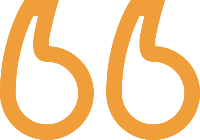 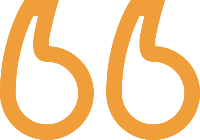 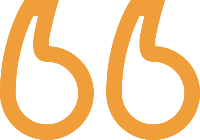 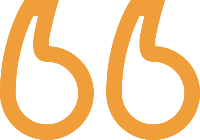 [Speaker Notes: Главное о чем эти цыфры и не видно, очень мелко]
Путь изменений
Мы собрали в единую методологию то, что лучшие из нас давно и с успехом применяют на практике
Цель Персонализированной модели образования – гармонизация двух принципов: достижение цели и радости в процессе учения
С нами в 20/21 учебном году:
> 25 000
2374
60
учителей
школы
субъектов РФ
[Speaker Notes: Главное о чем эти цыфры и не видно, очень мелко]
Давайте сделаем образование 
современным и интересным вместе!
[Speaker Notes: Главное о чем эти цыфры и не видно, очень мелко]